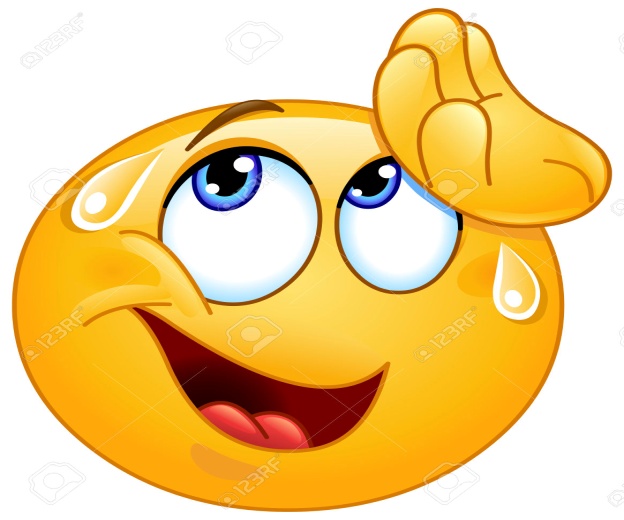 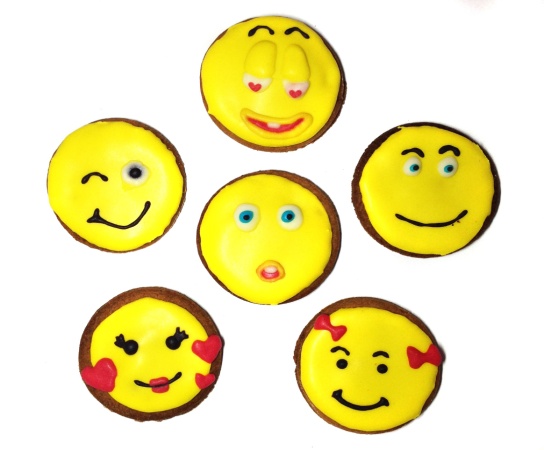 1. Правило піднятої руки.
2. Дружня співпраця у парах, групах.
3. Уважно слухати вчителя і учнів.
4. Активно і творчо працювати.
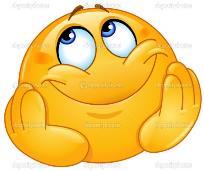 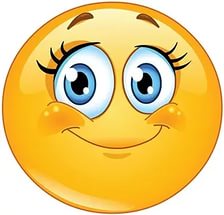 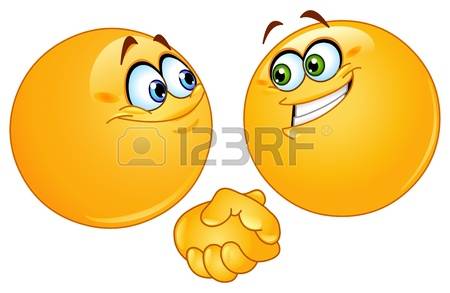 Види інформації за способом подання
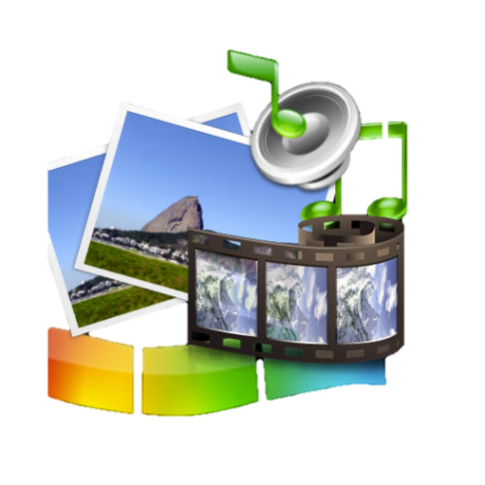 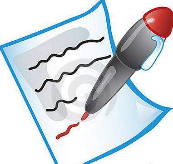 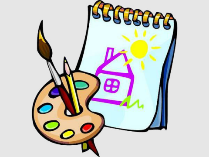 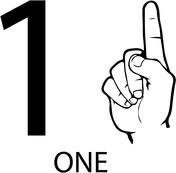 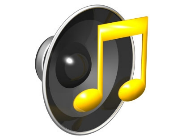 Комбінована
Які види інформації на малюнку?
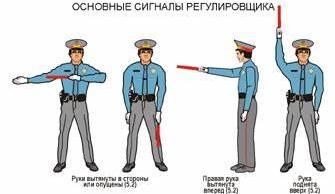 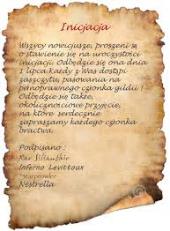 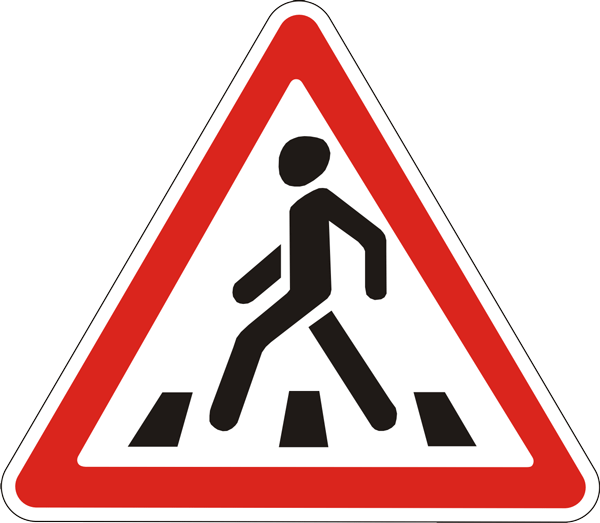 1
2
3
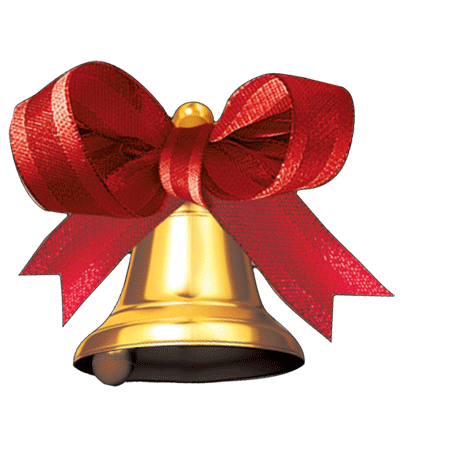 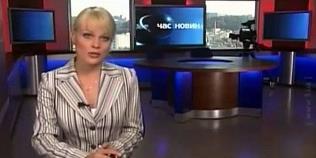 4
5
Встанови відповідність
графічний
дзвоник з уроку
відео
розклад уроків
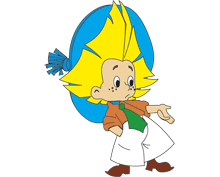 текстовий
комп’ютерний 
малюнок
звуковий
телепередача
повідомлення 
з гучномовця
звуковий
Розгадування кросворда
Розгадування кросворда
Зупинка  “Метаграма”
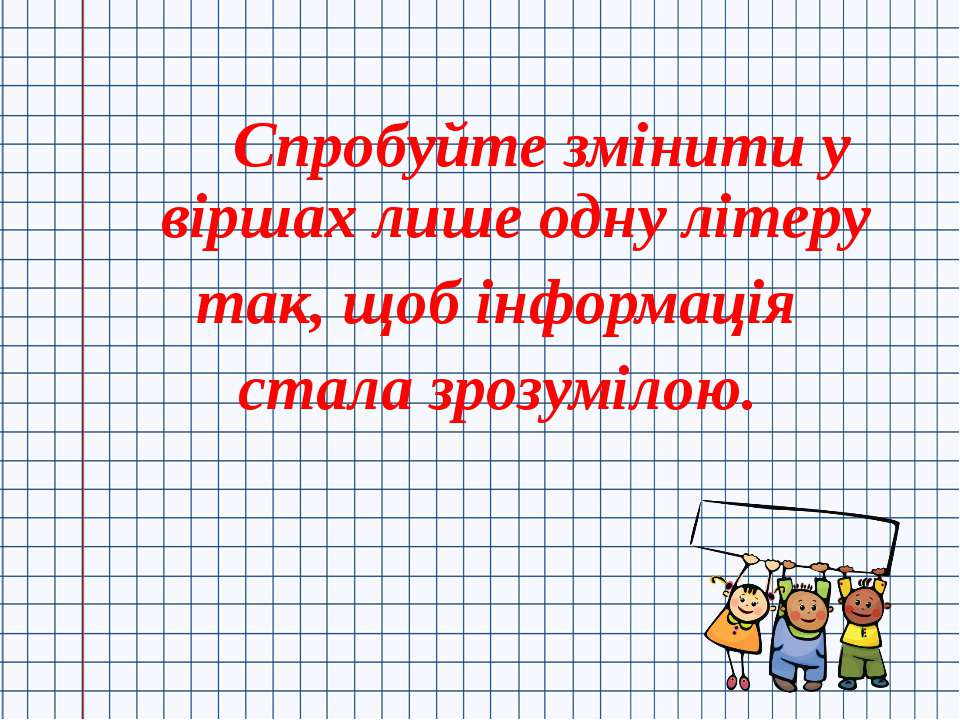 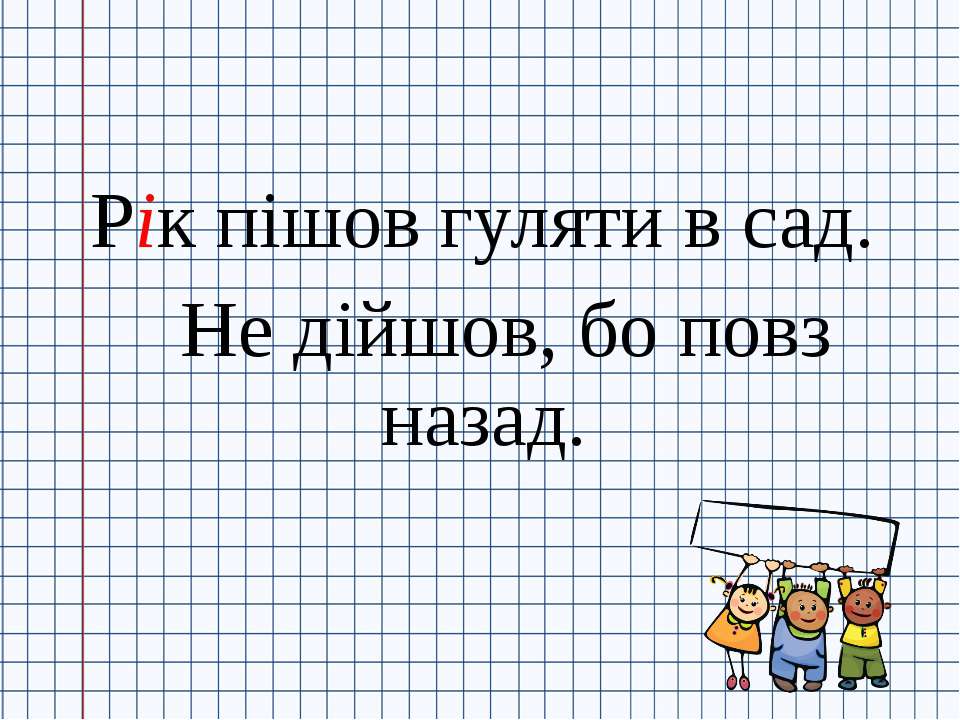 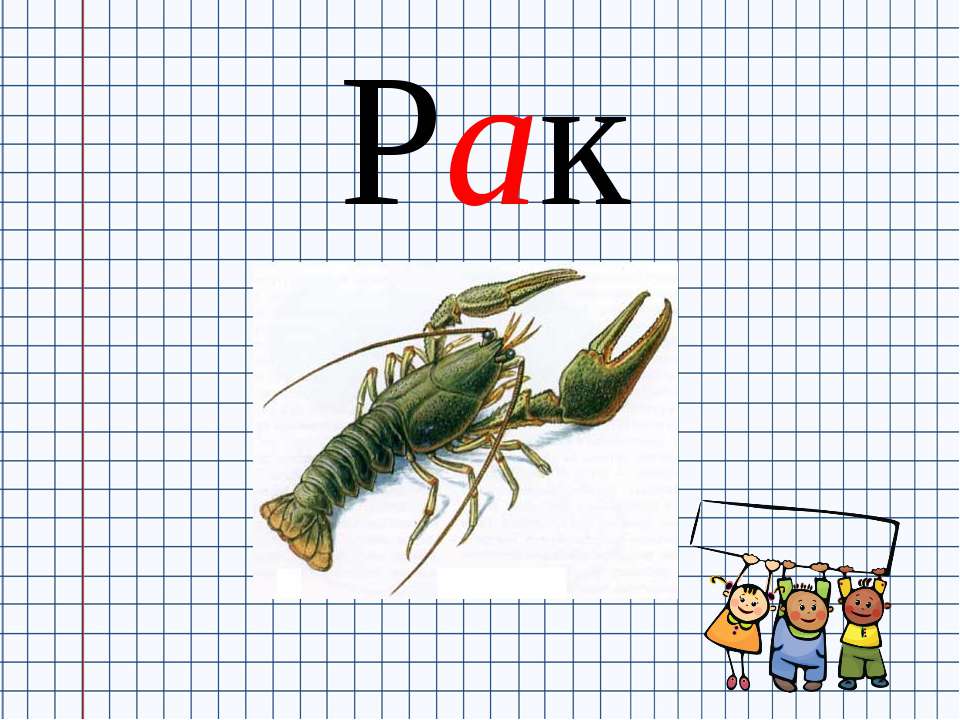 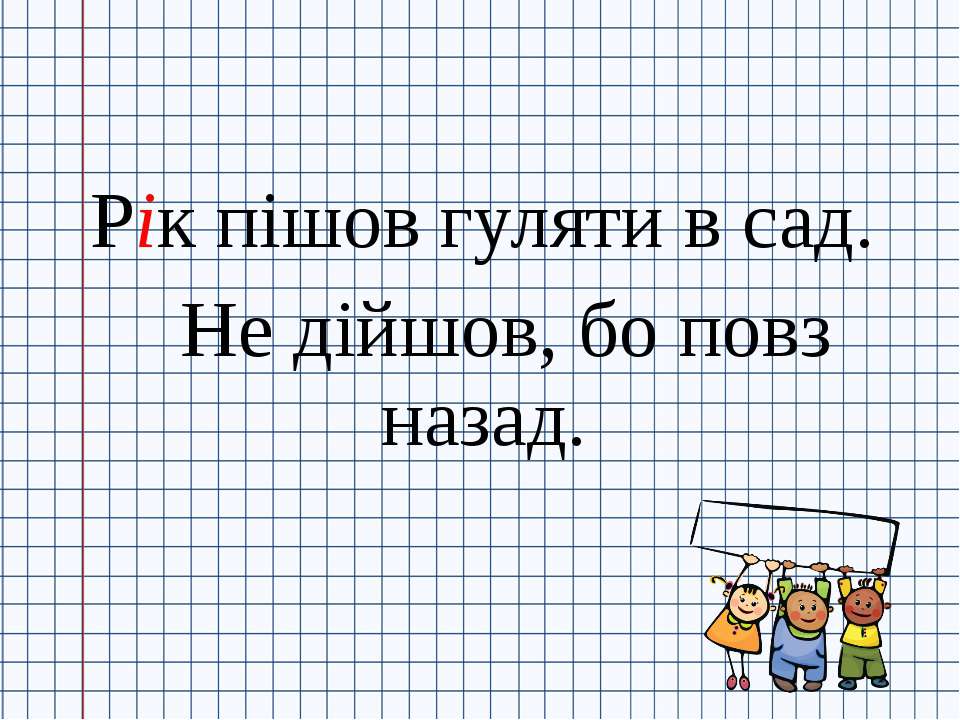 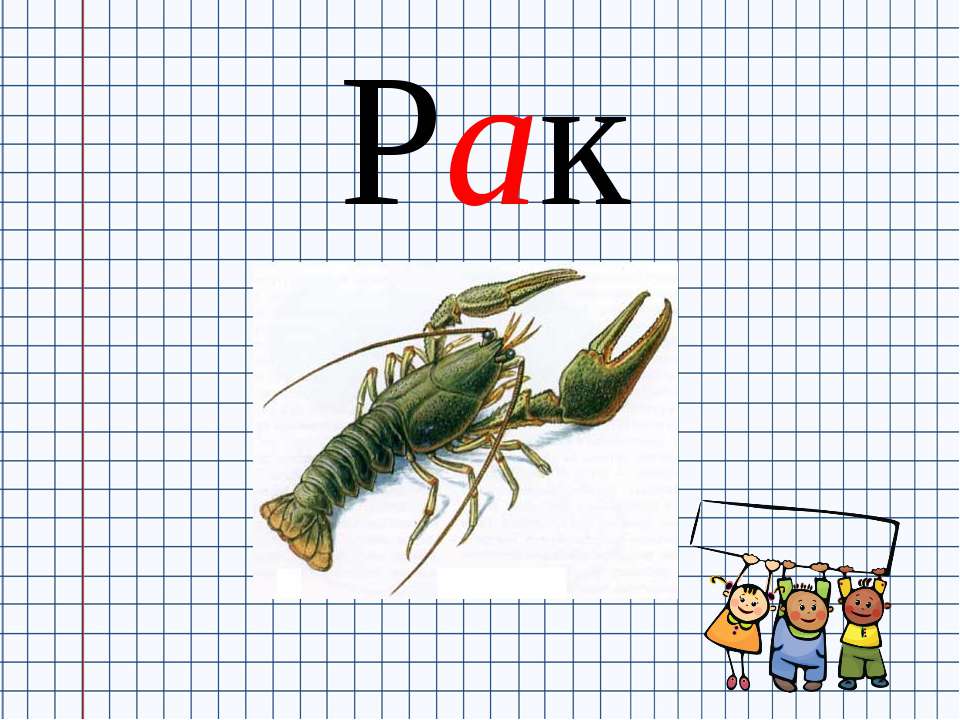 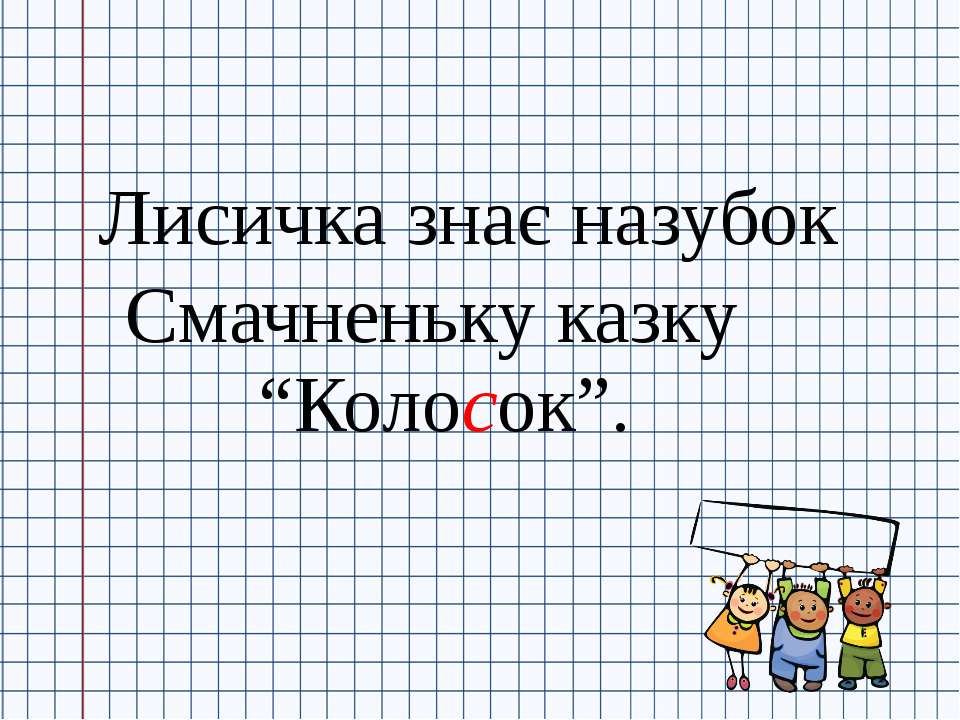 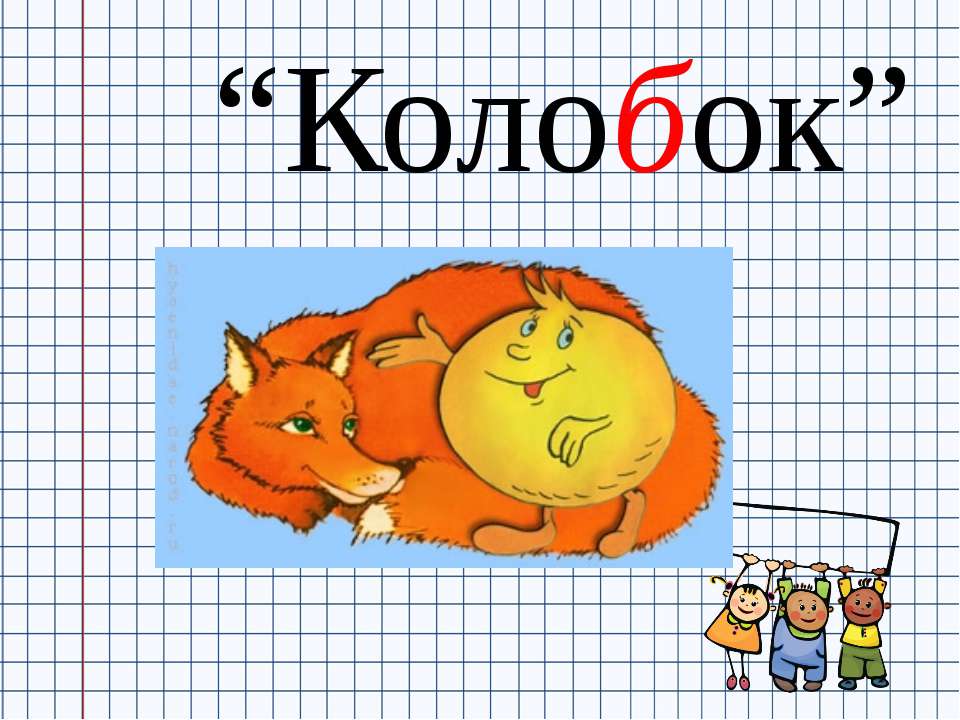 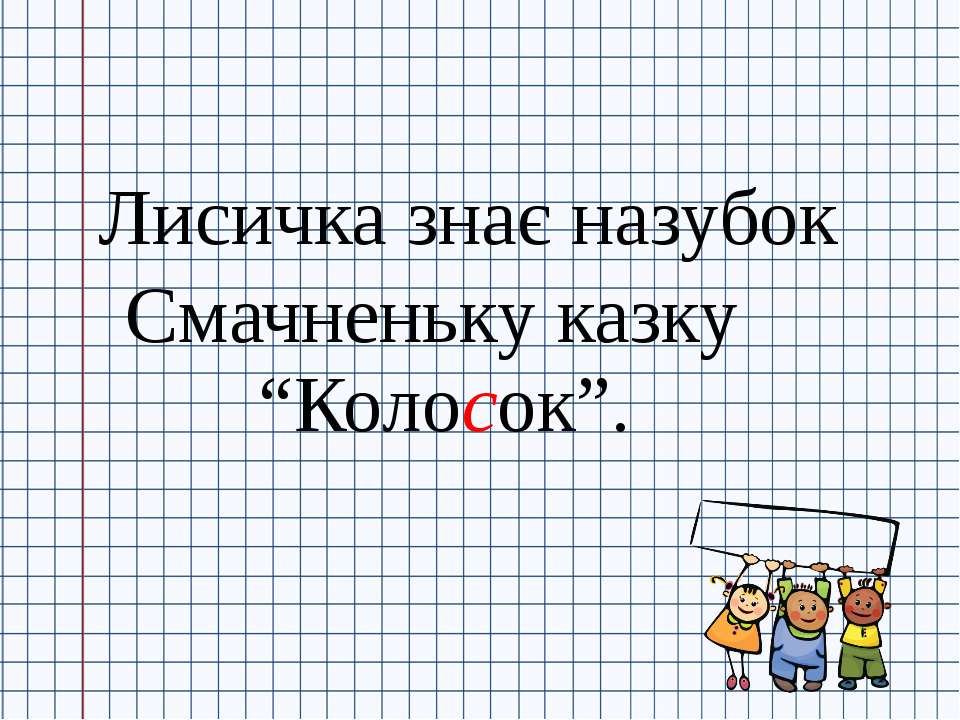 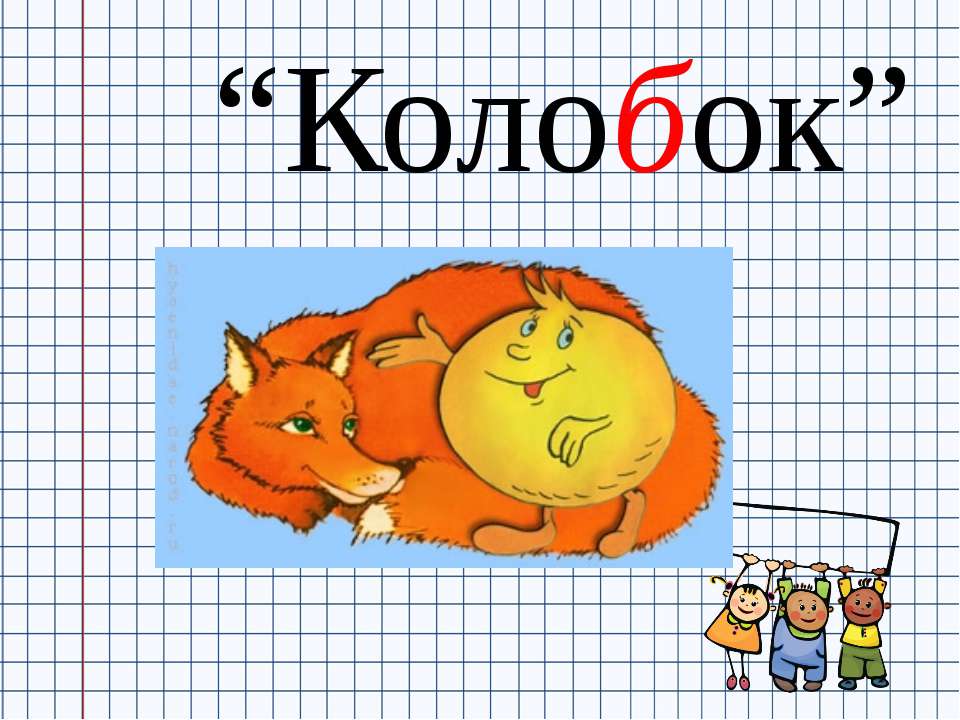 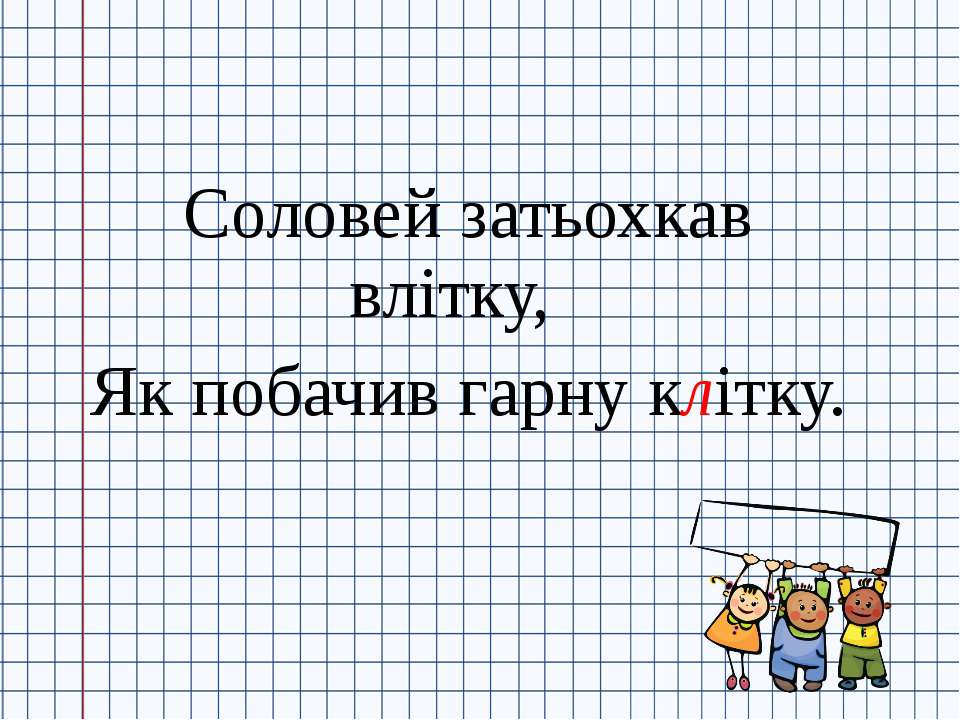 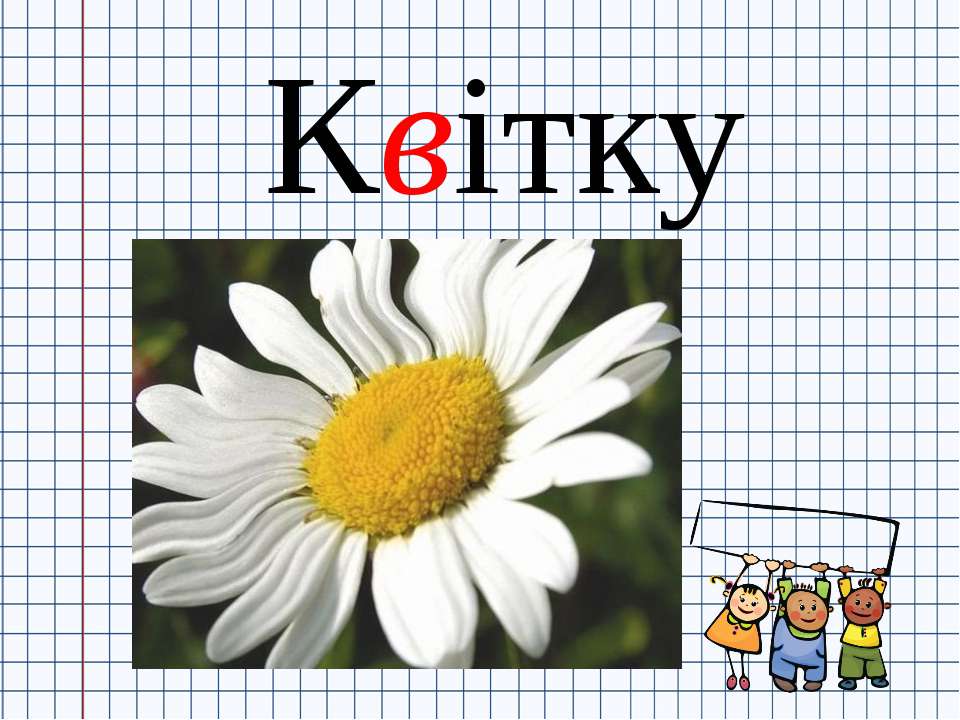 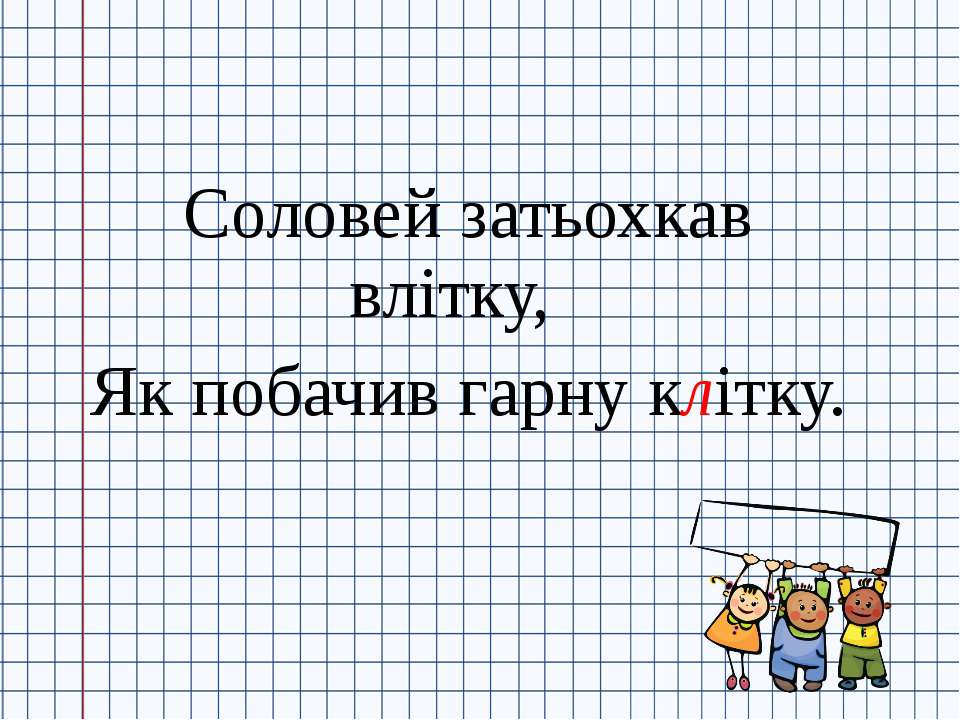 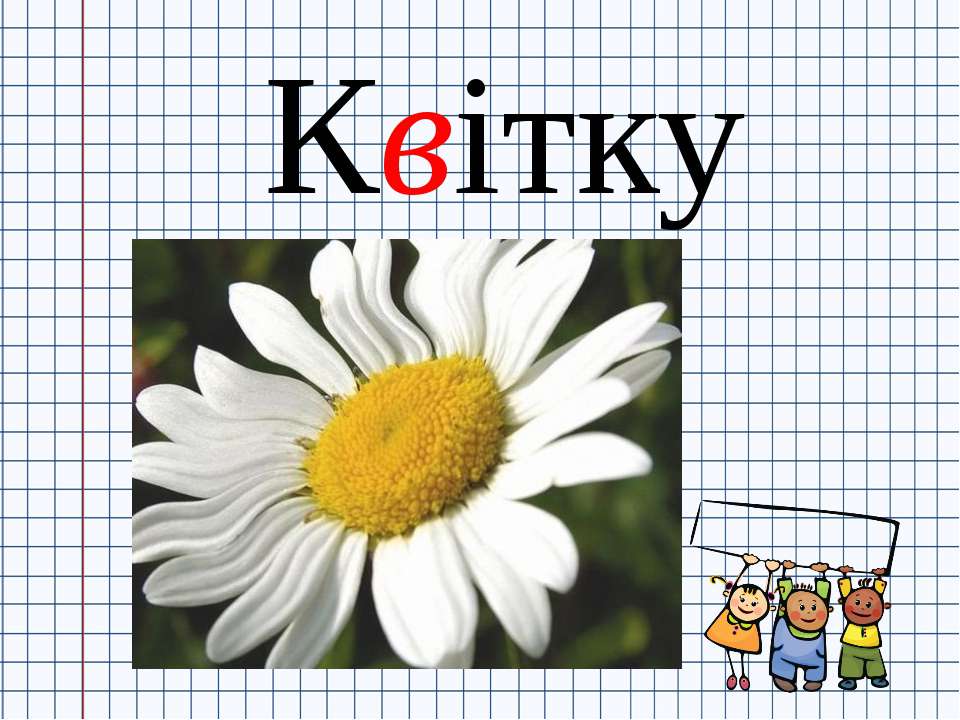 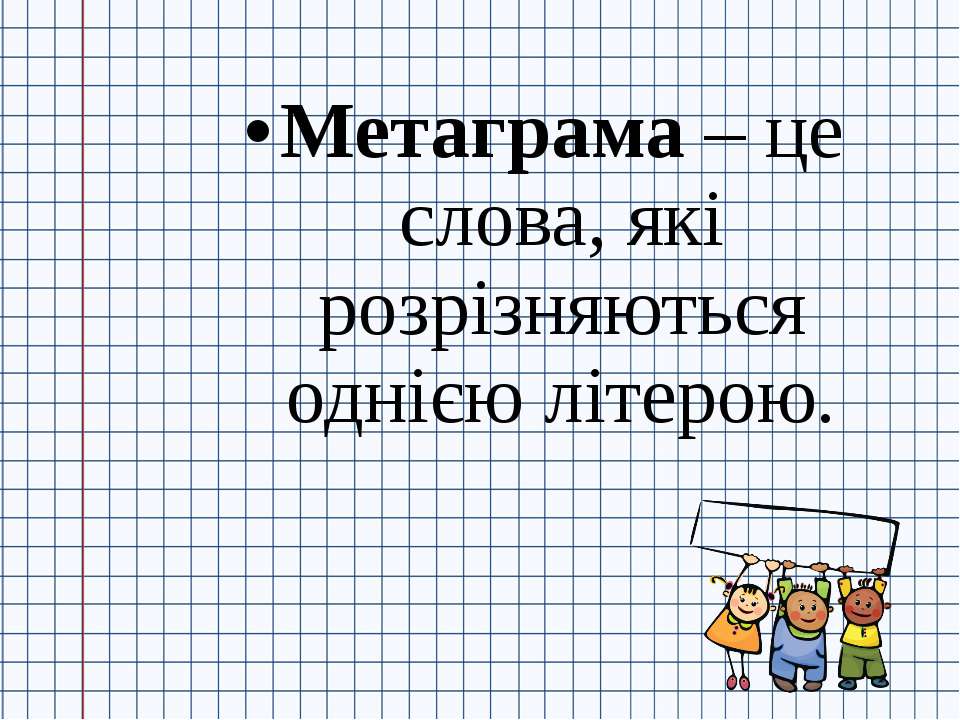 Зупинка “Ребусна”
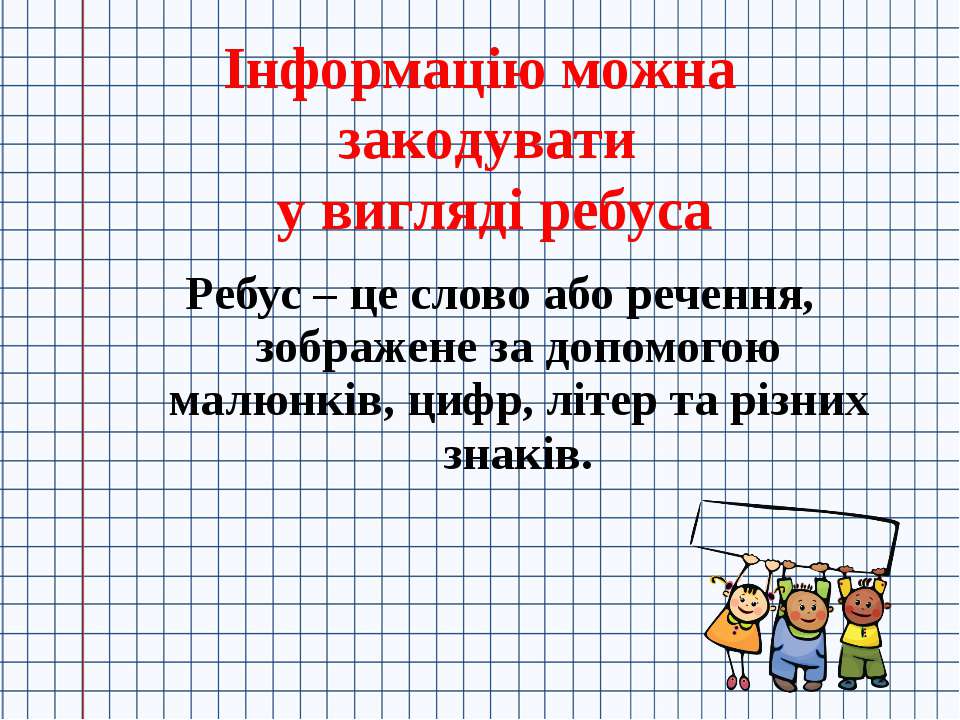 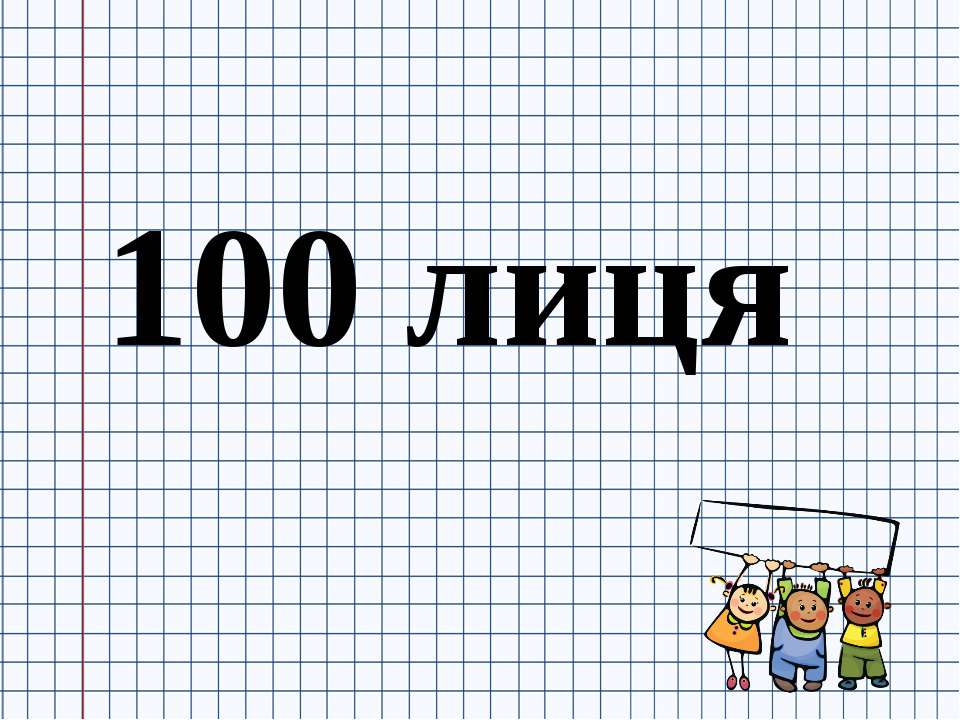 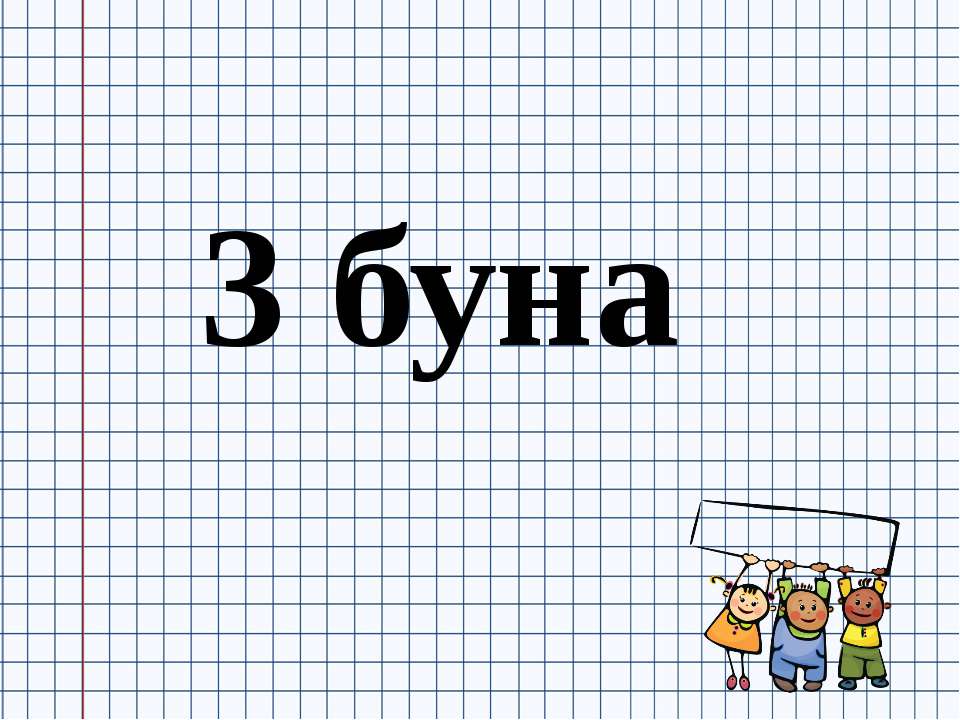 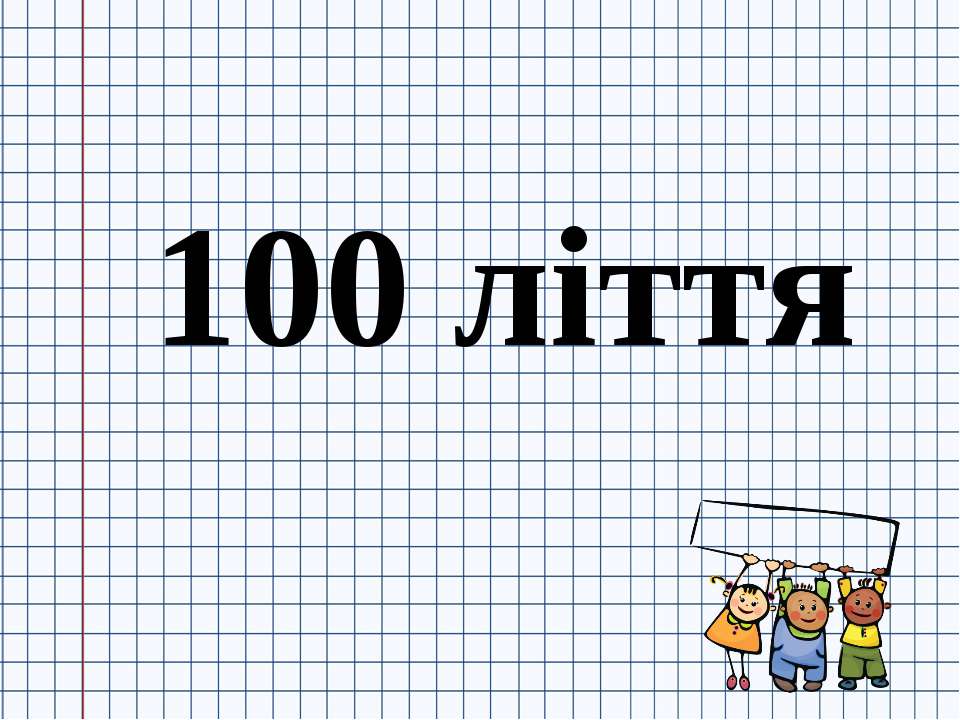 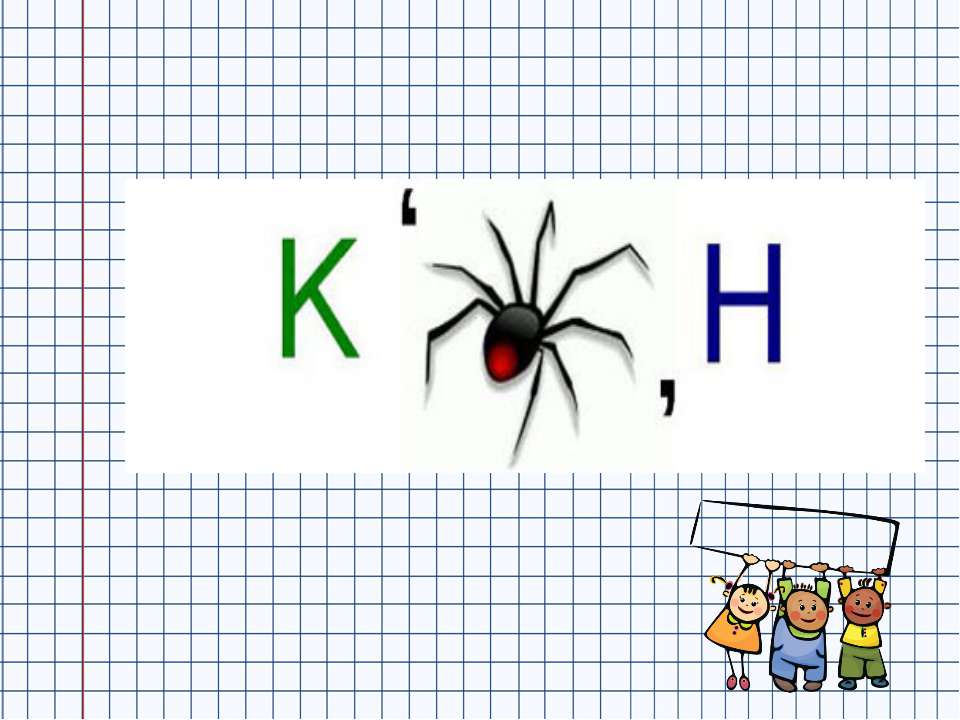 Зупинка «Танцюючі  чоловічки»
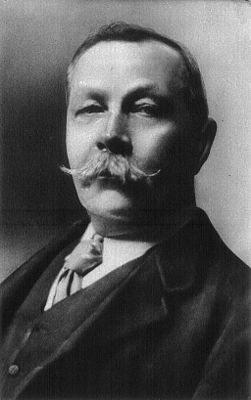 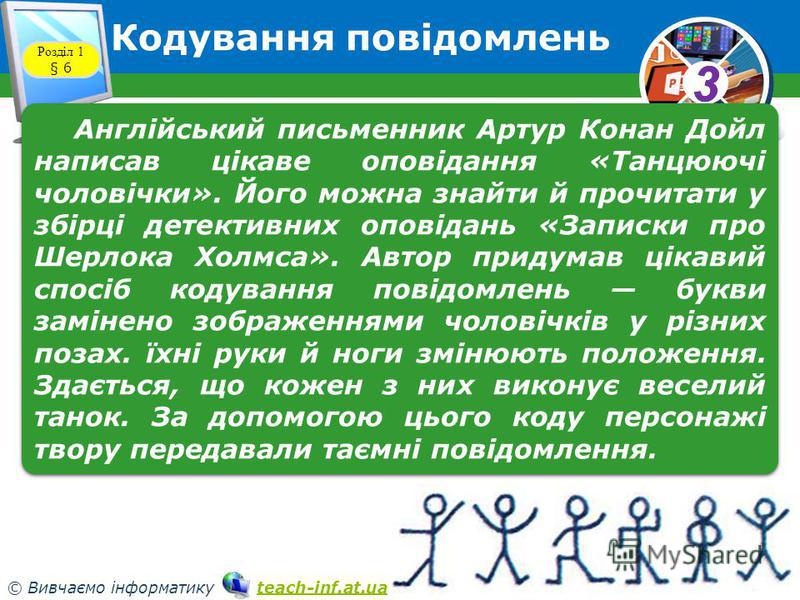 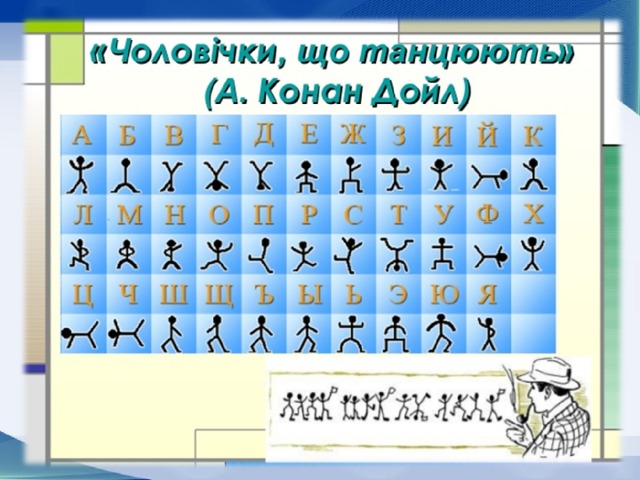 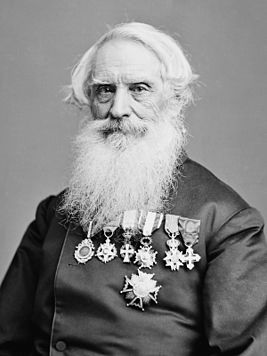 Зупинка “Азбука Морзе”
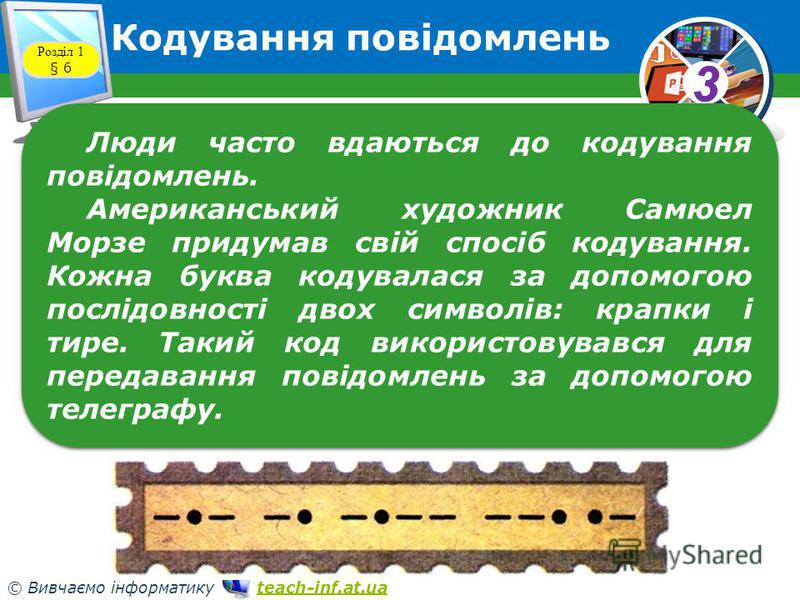 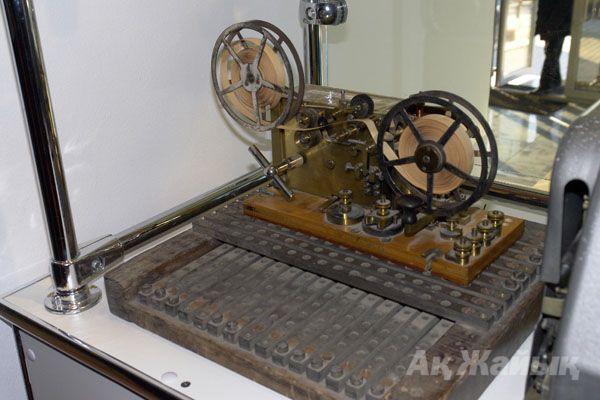 Зупинка “Біт та байт”
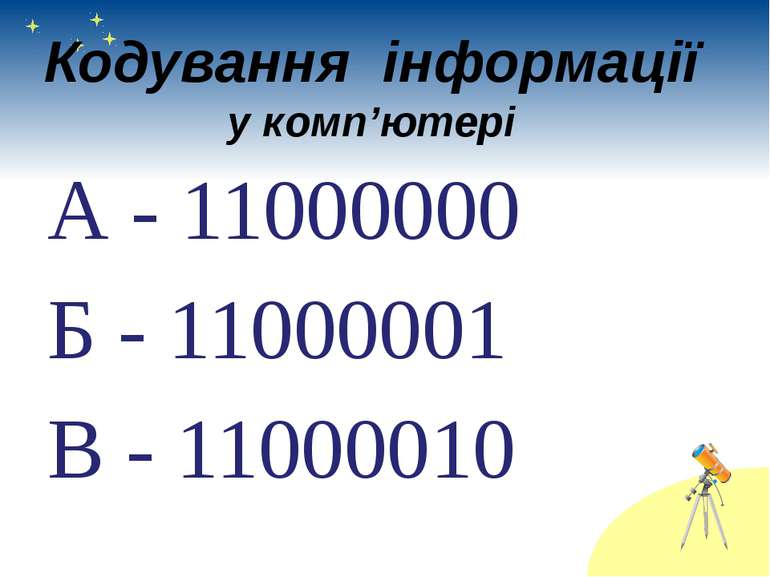 ...У такому коді кожна з цифр 0 або 1 називається біт, а вісім таких цифр утворюють байт.
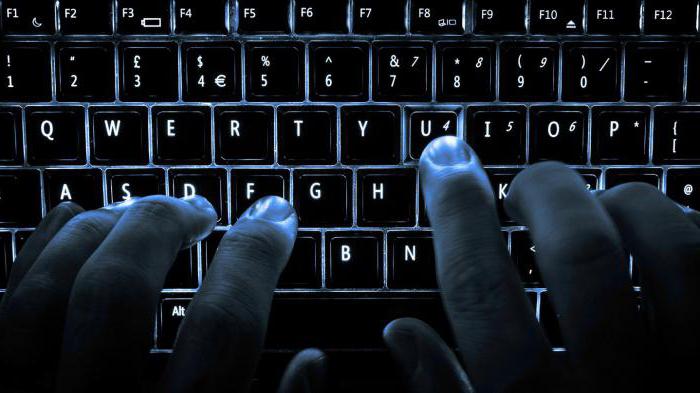 У такому коді кожна з цифр 0 або 1 називається біт, 
а вісім таких цифр утворюють байт.
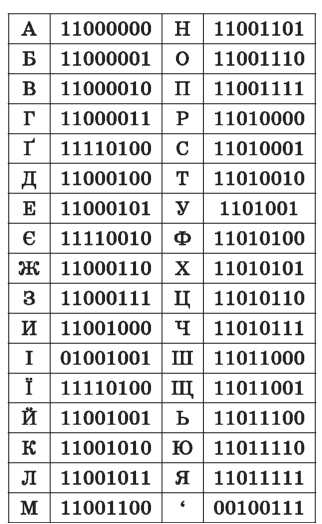 Зупинка ”Книжна”
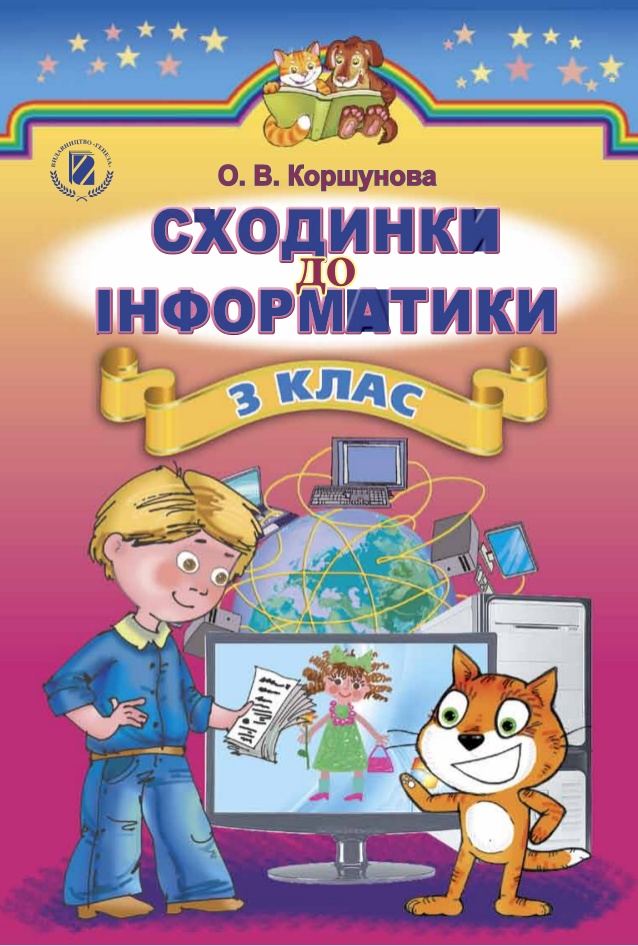 сторінка 23
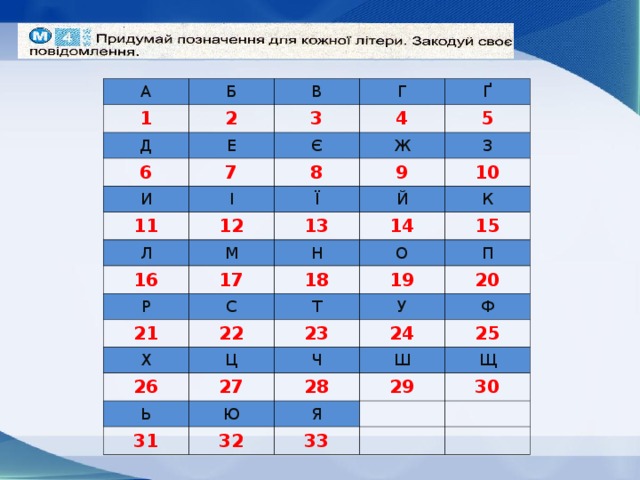 17    19   16    19   6   7   22    31
Працюємо за комп’ютером
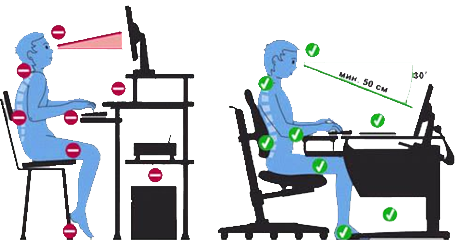